
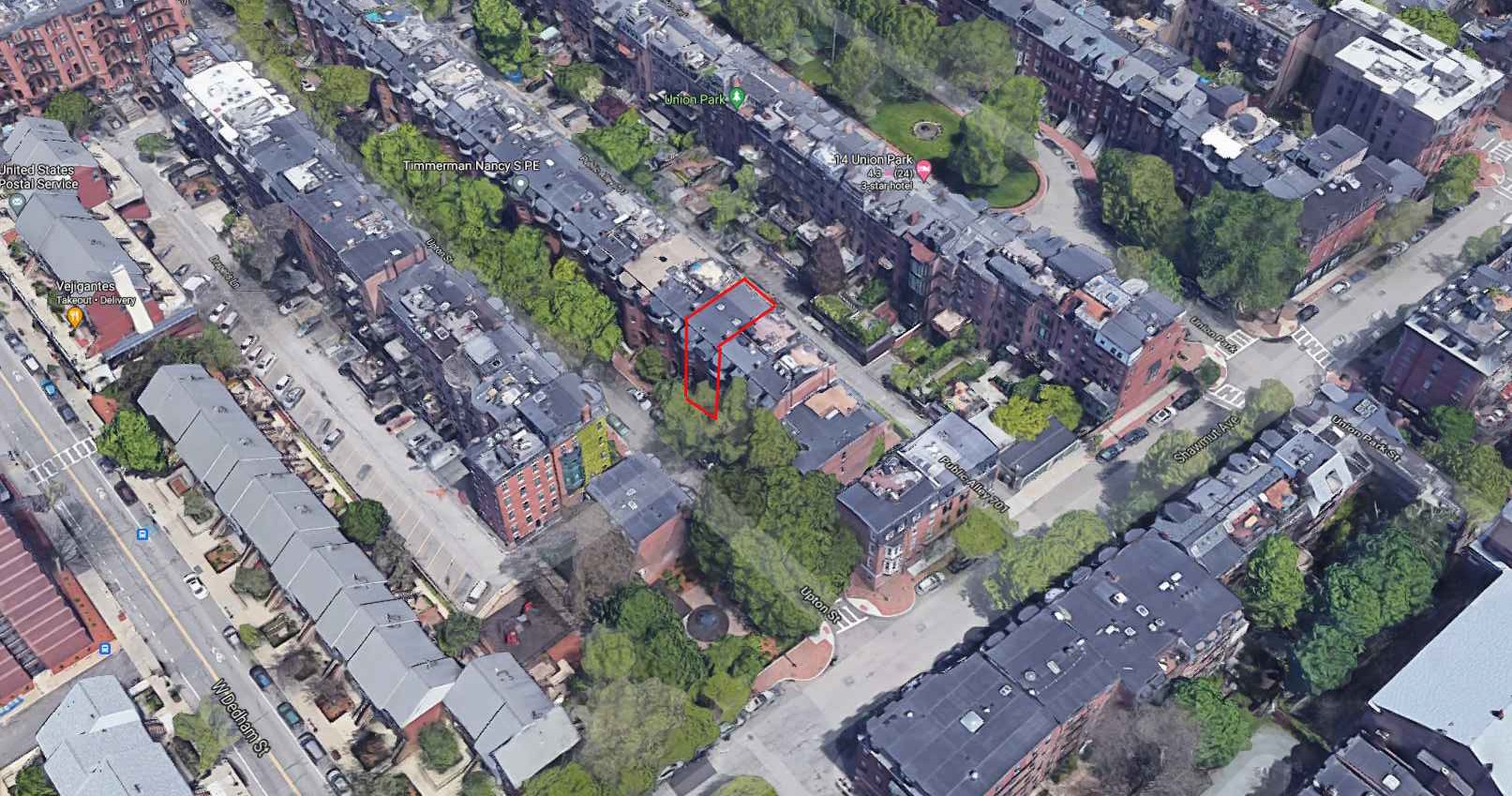 PROPOSED ROOF DECK  UNIT 6
13 UPTON STREET  BOSTON, MASS
UPTON STREET
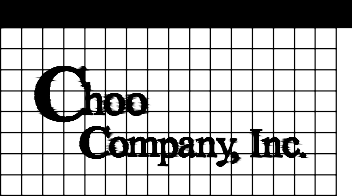 C
hoo
&Company, Inc.
NEWLAND PLACE
One Billings Road Quincy, MA 02171
617-786-7727	fax 617-786-7715
SHAWMUT AVE

 
BIRDSEYE FROM THE SOUTH
2021040
AS NOTED
04-02-2021
SL
 




 
 
SITE
REFERENCE
 



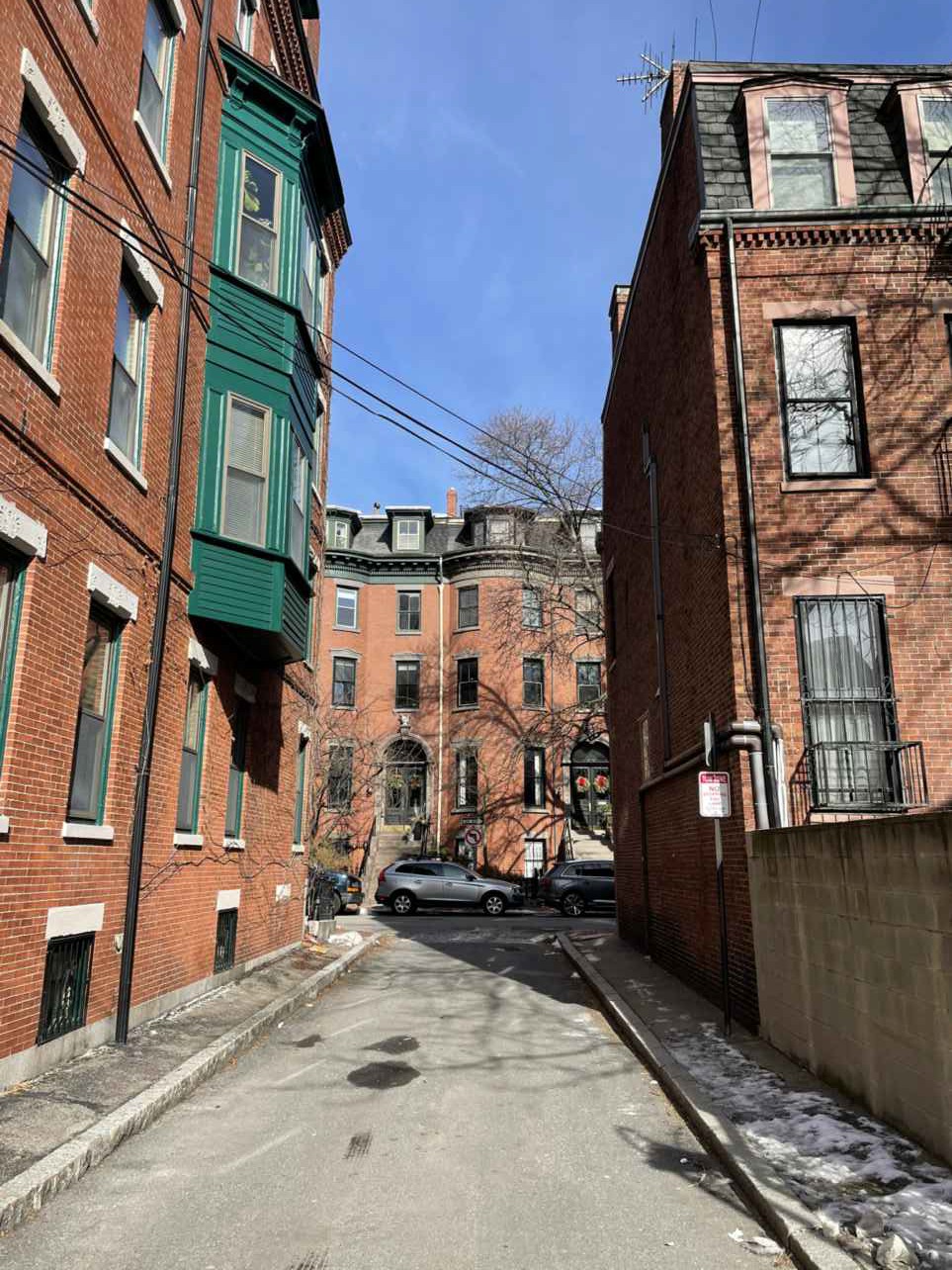 VIEW FROM PA701  FROM THE NORTH
5
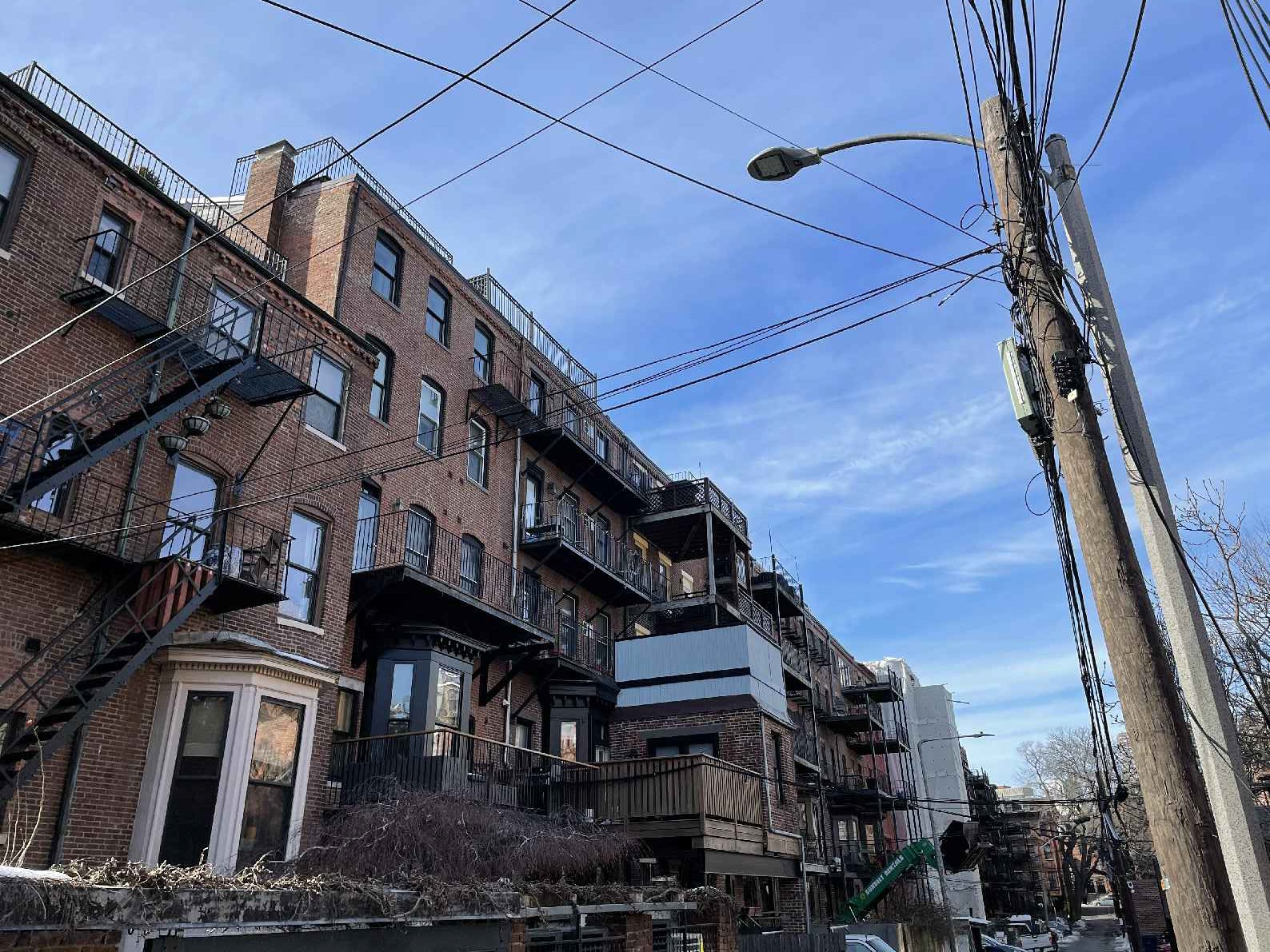 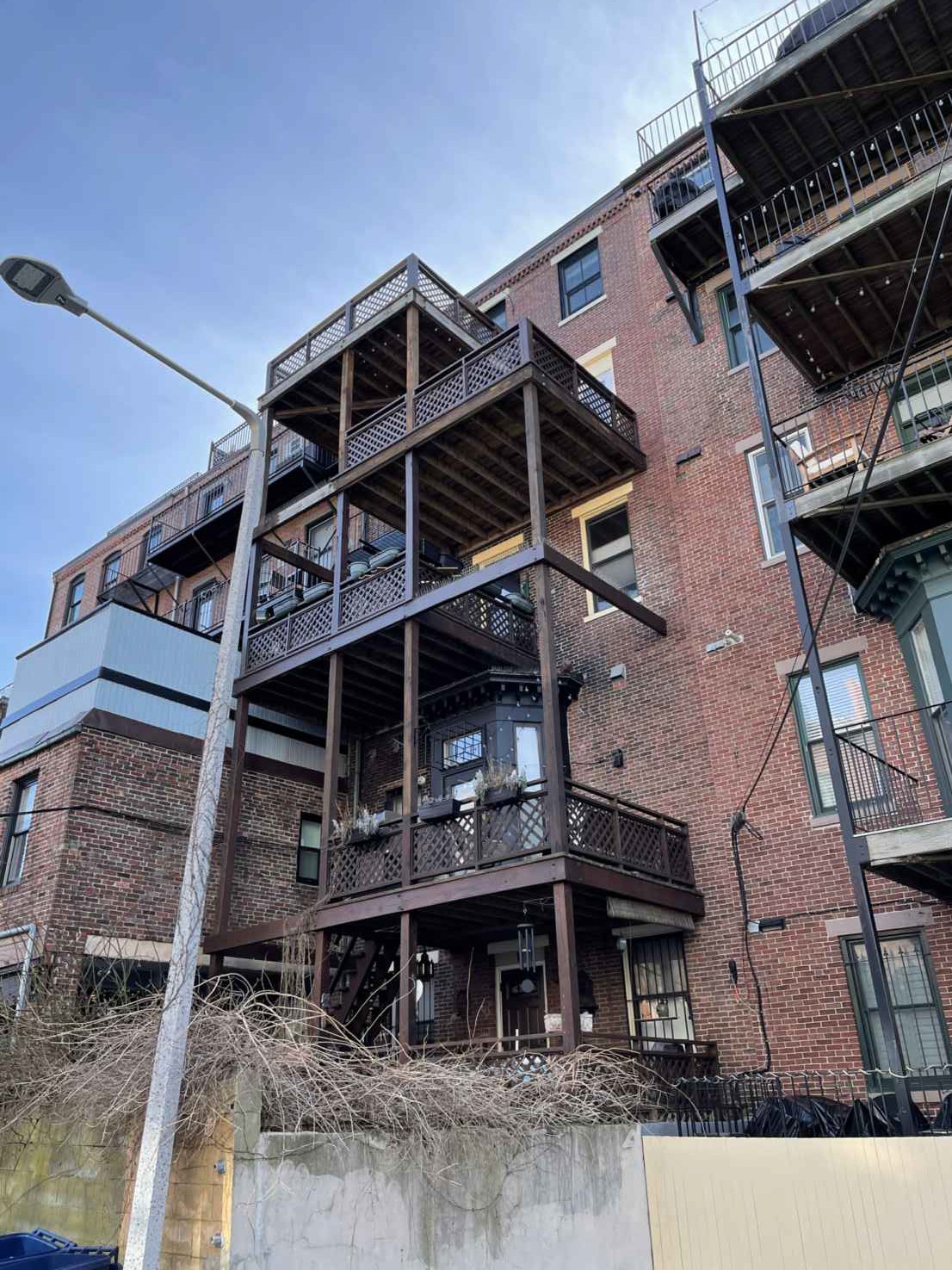 15 EX'G DECK
PROPOSED ROOF DECK  UNIT 6
13 UPTON STREET  BOSTON, MASS
SETBACK OUT OF VIEW
13 PROP DECK
11 EX'G DECK
SETBACK OUT OF VIEW
13 PROP DECK
15 EX'G DECK
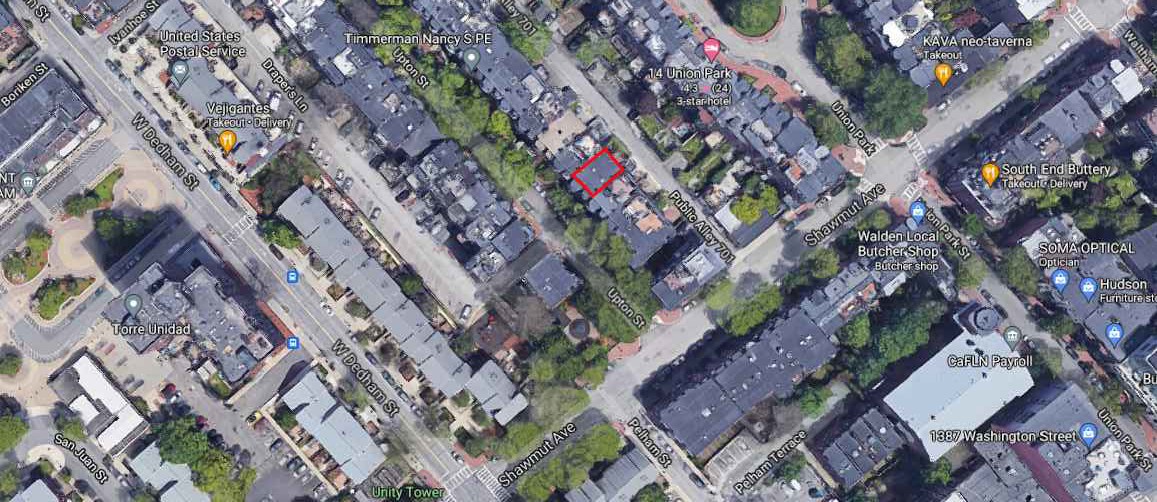 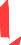 5
VIEW FROM PA701  FROM THE EAST 4
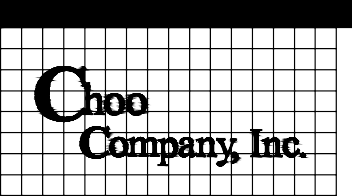 4
Choo
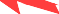 VIEW FROM NEWLAND PLACE
&Company, Inc.
(PRIVATE WAY) 1
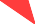 3
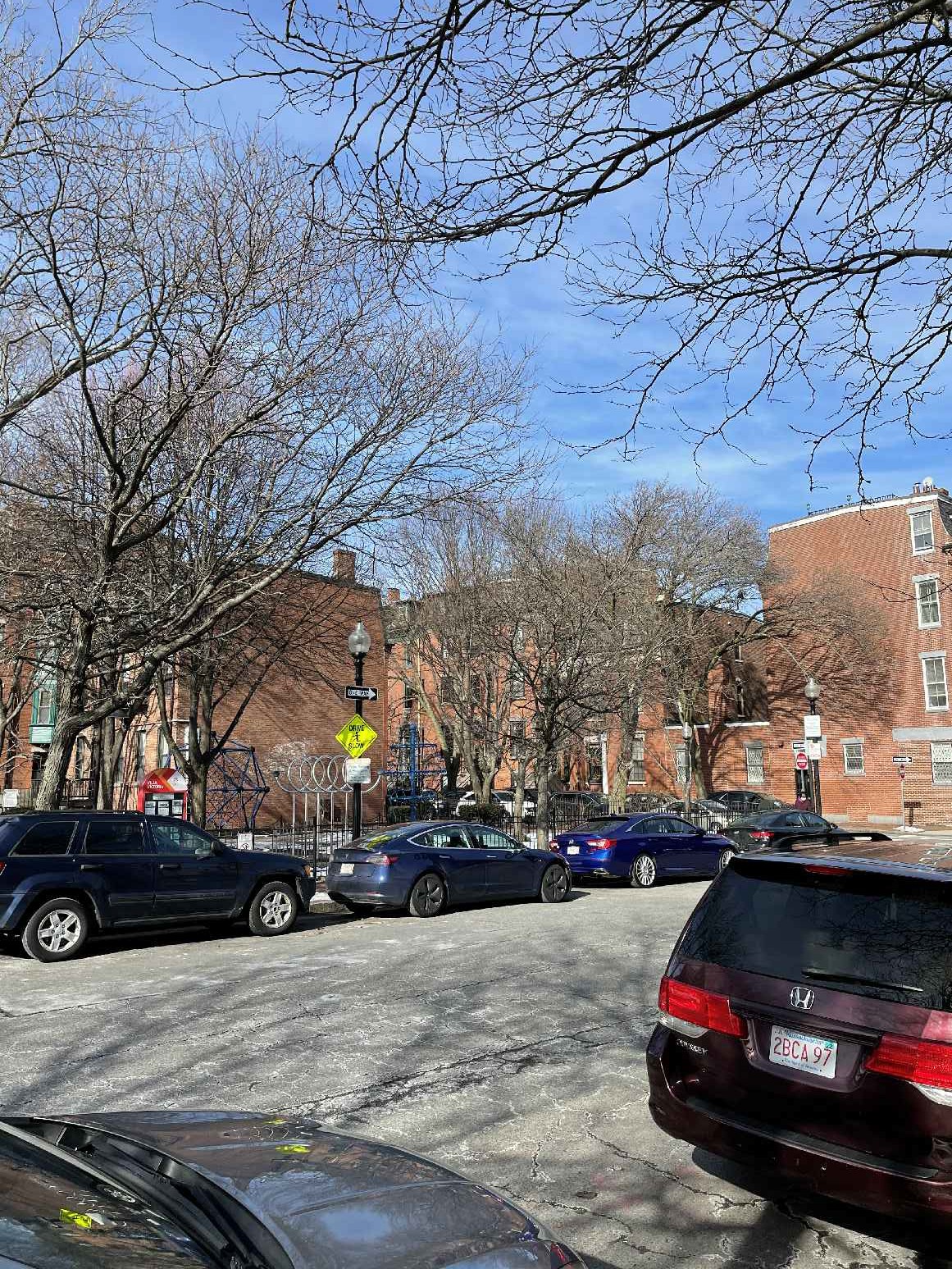 One Billings Road Quincy, MA 02171
617-786-7727	fax 617-786-7715
1
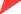 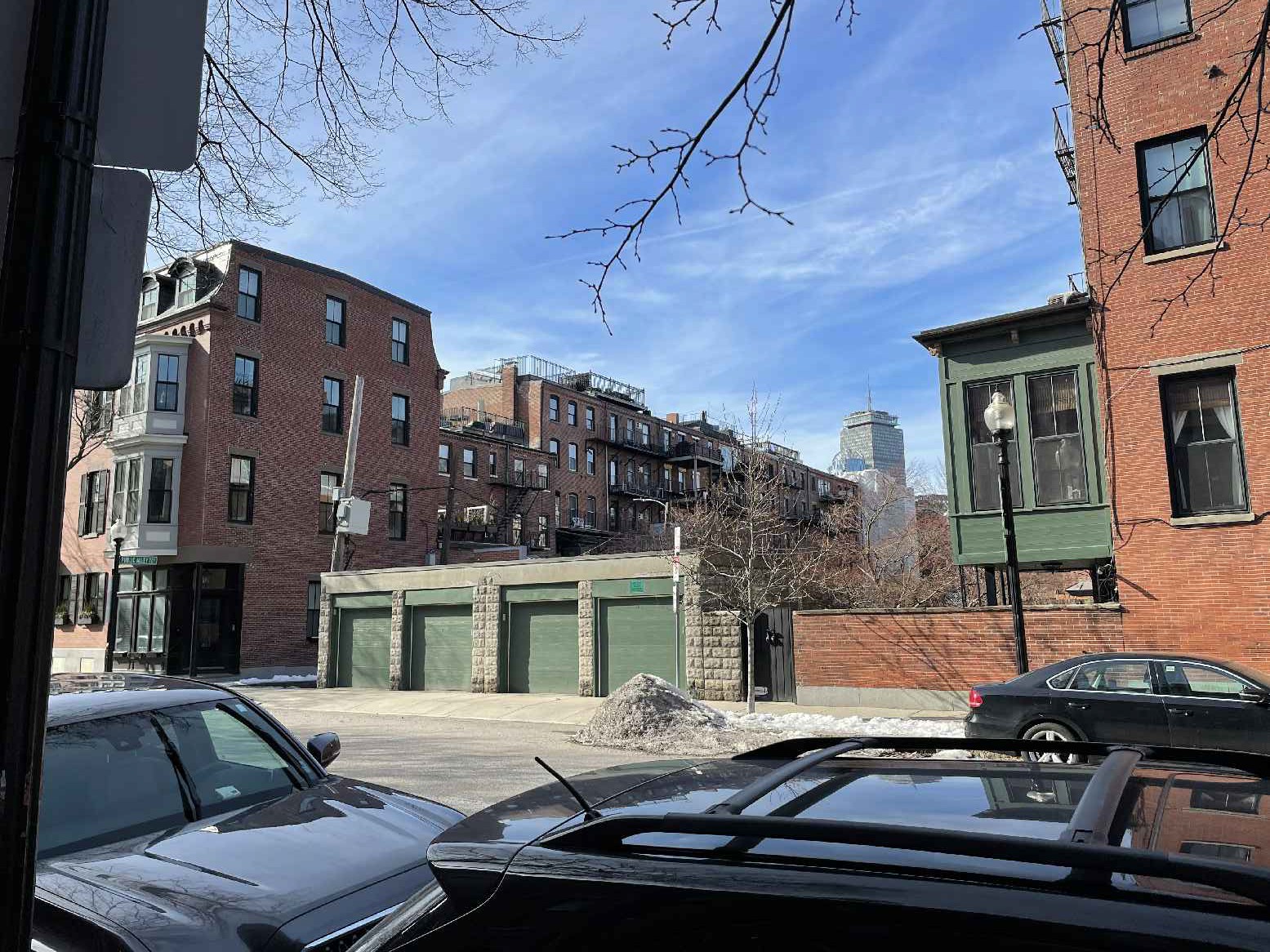 
 
2
2021040
AS NOTED
04-02-2021
SL
 


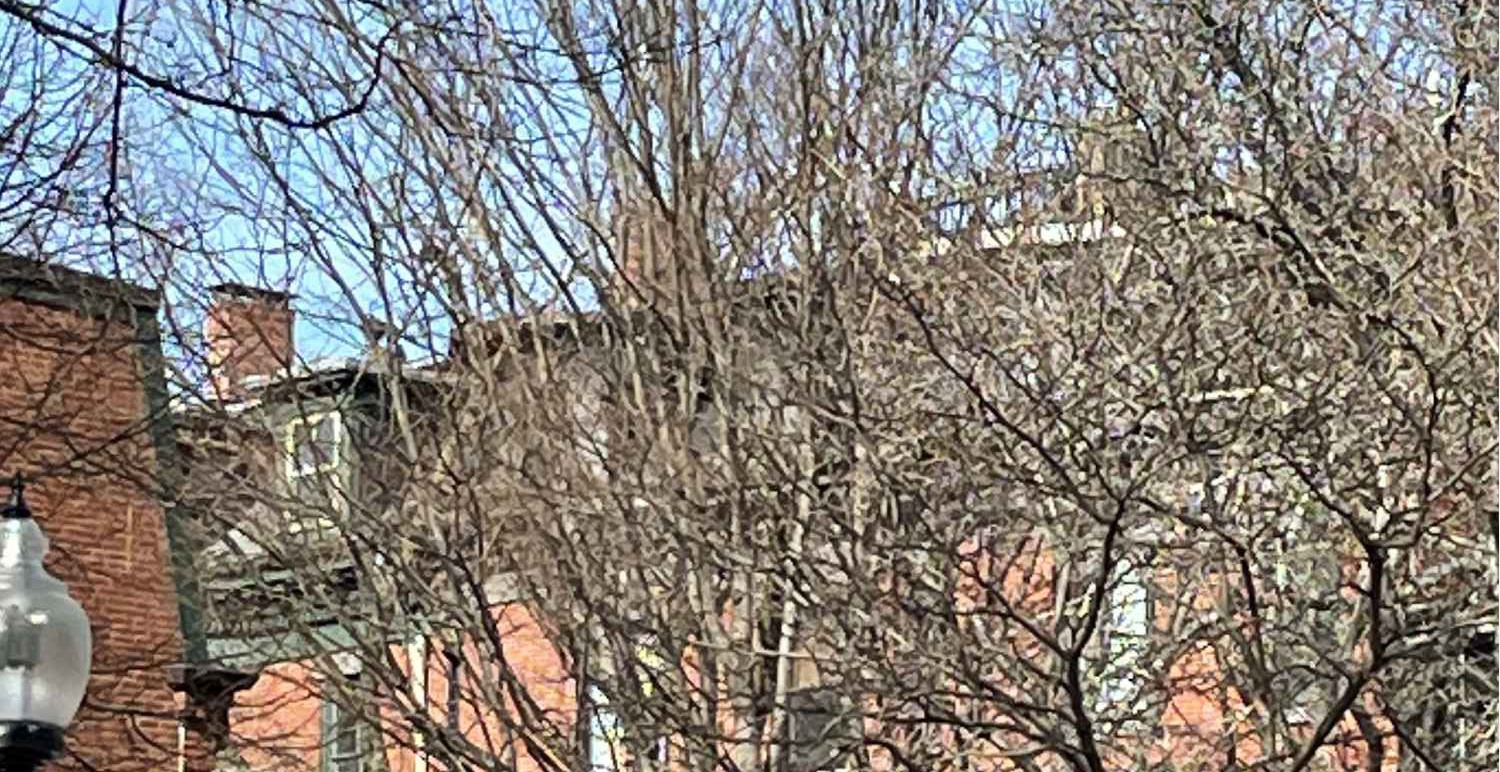 11 EX'G DECK
13 PROP DECK
15 EX'G DECK


 
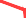  
SITE
REFERENCE
11 EX'G DECK
15 EX'G DECK
 


VIEW FROM SHAWMUT  FROM THE SOUTHWEST	2
VIEW FROM SHAWMUT
FROM THE SOUTHWEST ZOOM 2
VIEW FROM SHAWMUT FROM THE EAST 3

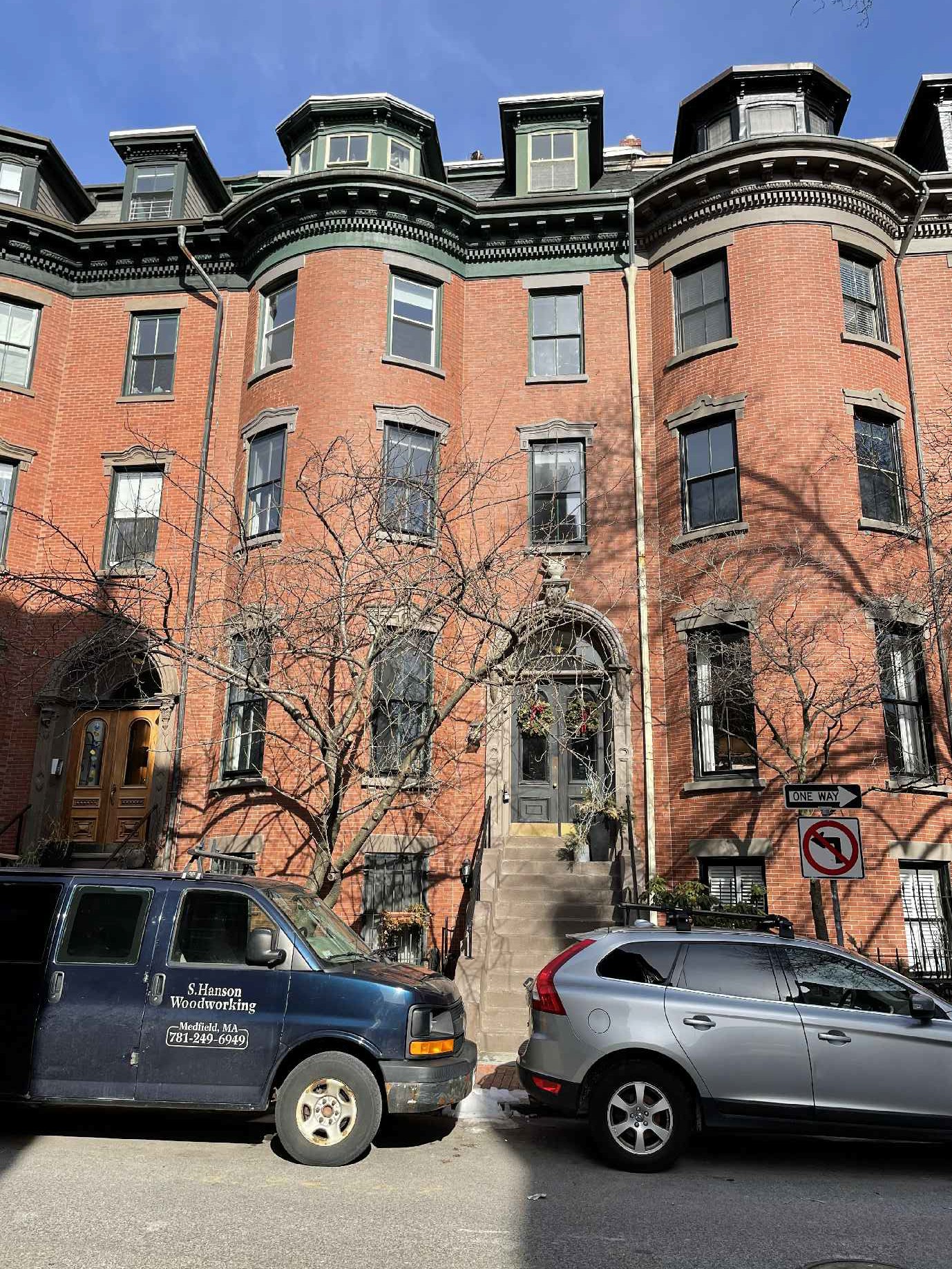 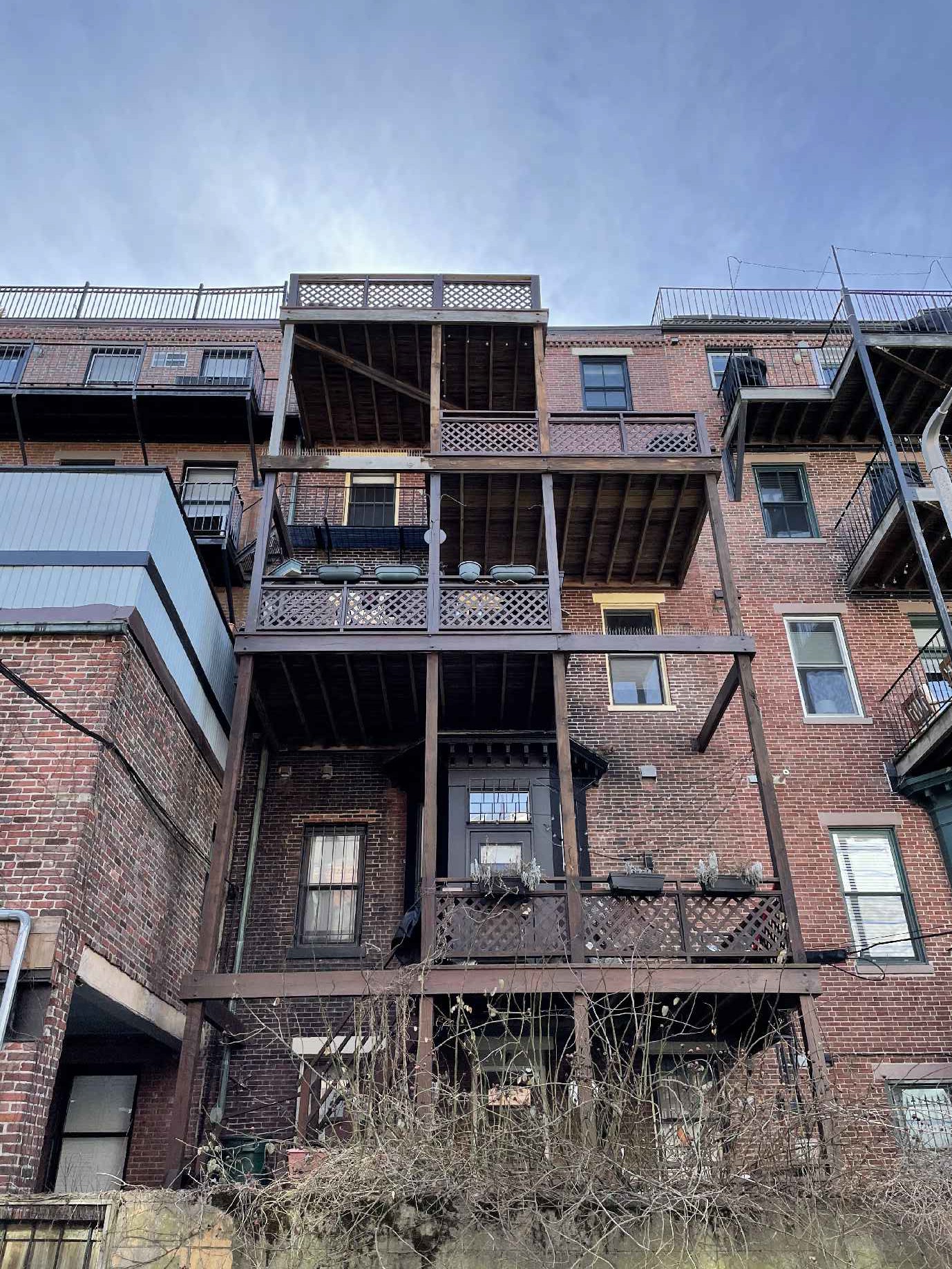 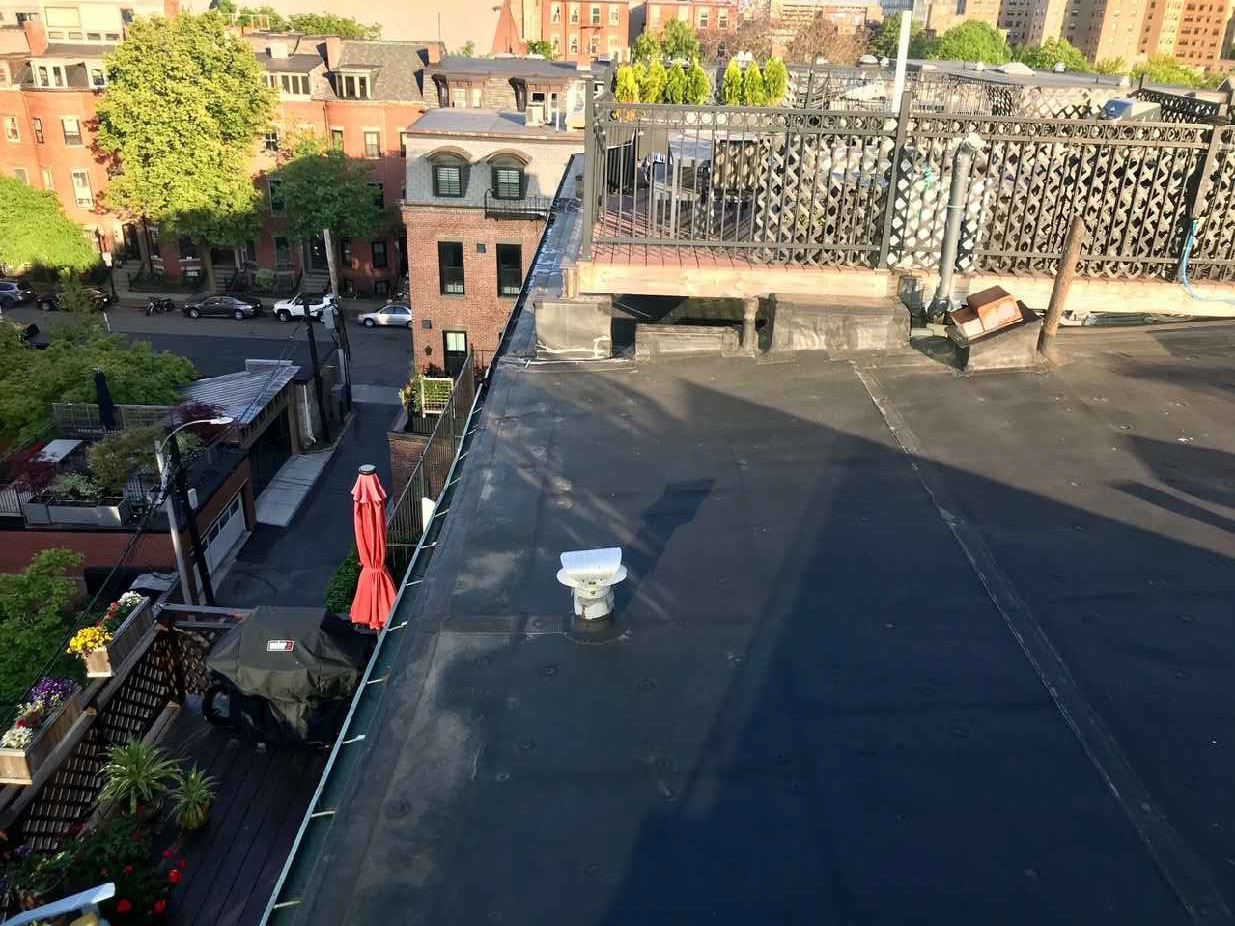 PROPOSED ROOF DECK  UNIT 6
13 UPTON STREET  BOSTON, MASS
SHAWMUT AVE
EXISTING 13 UPTON REAR OF ROOF
VIEWED FROM 15 DECK (SHAWMUT VISABLE)
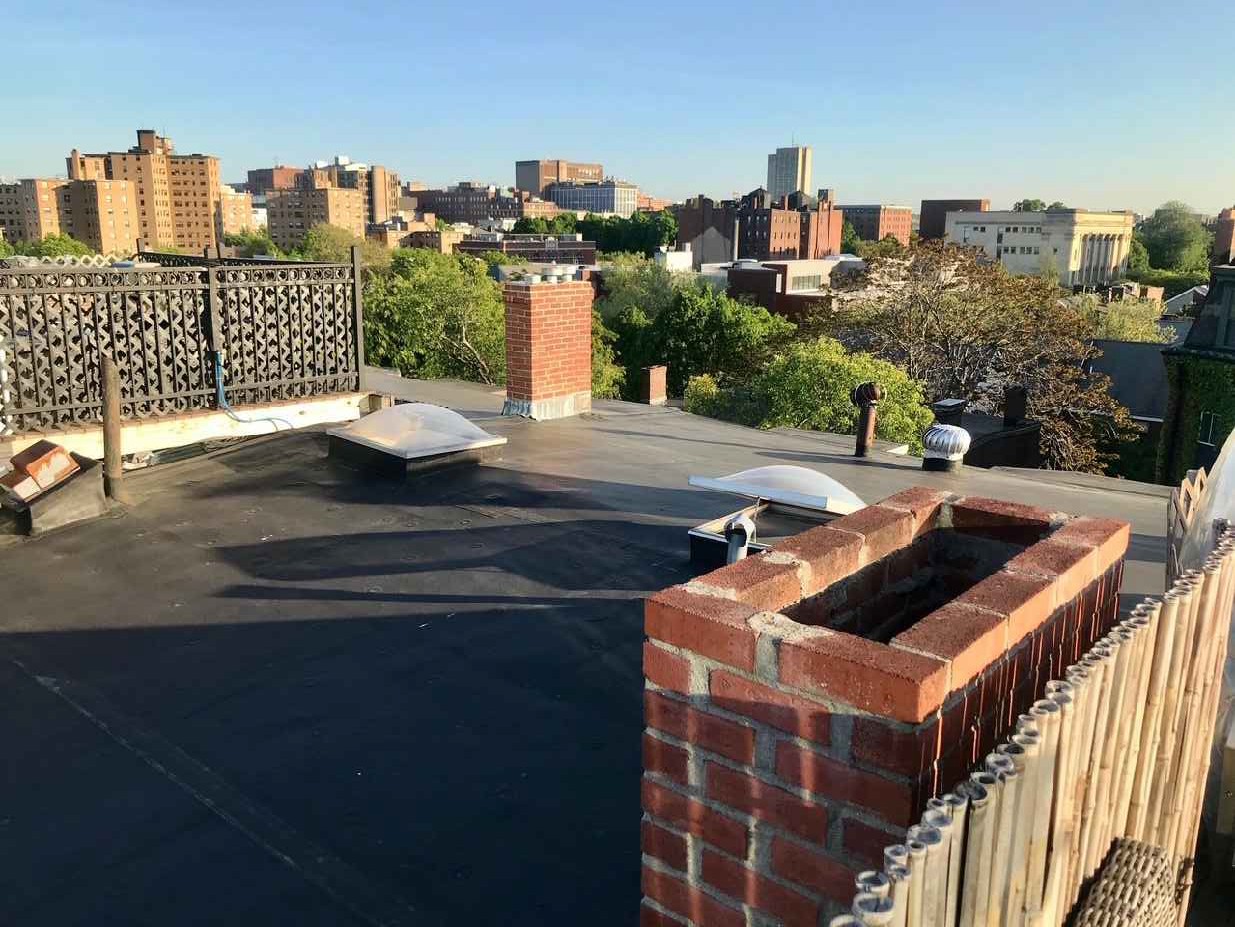 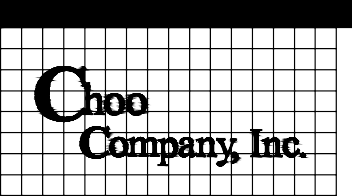 C
hoo
&Company, Inc.
One Billings Road Quincy, MA 02171
617-786-7727	fax 617-786-7715

 
13 UPTON FRONT ELEVATION	13 UPTON REAR ELEVATION
EXISTING 13 UPTON FRONT OF ROOF  VIEWED FROM 15 DECK
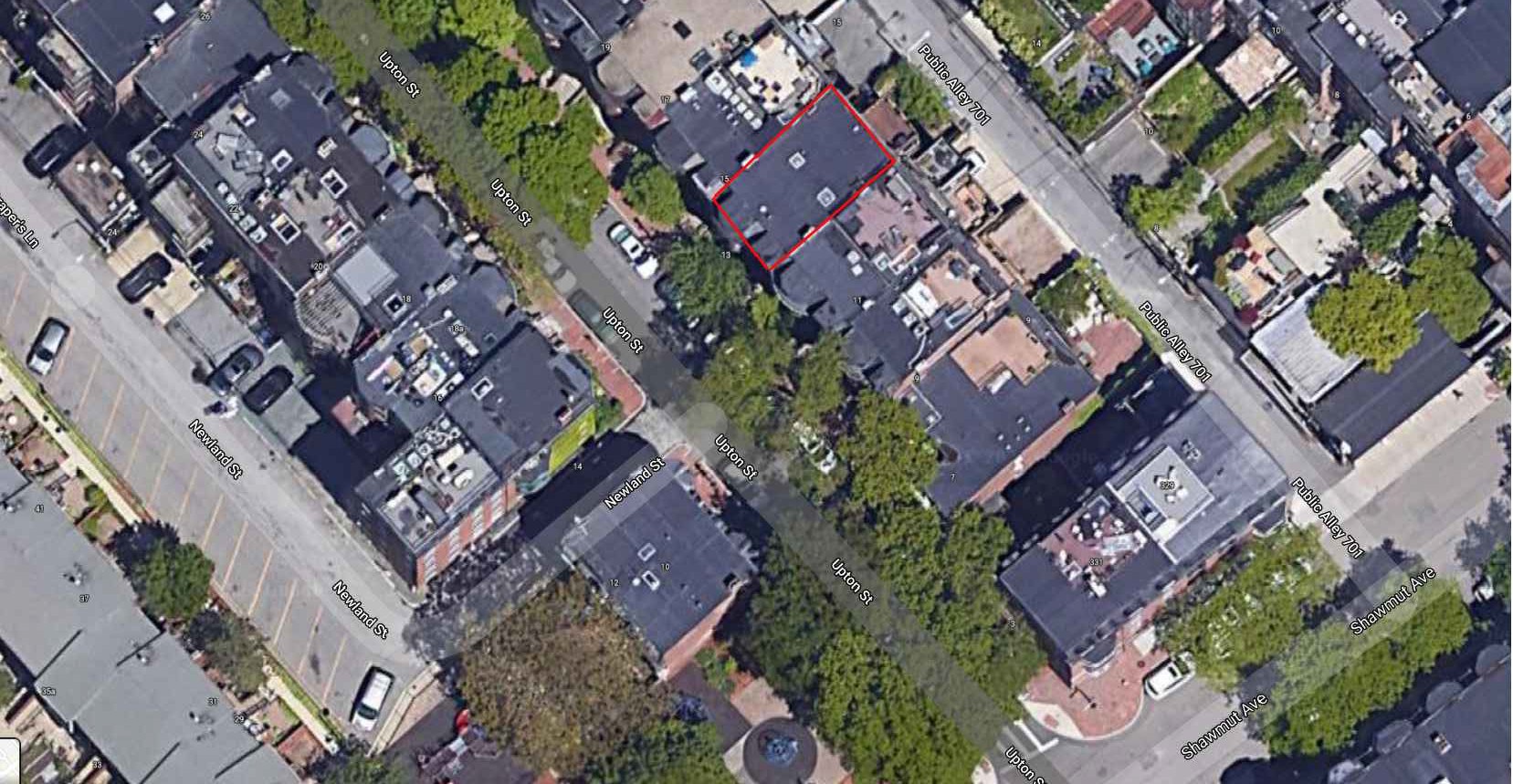 15 EX'G DECK





11 EX'G DECK
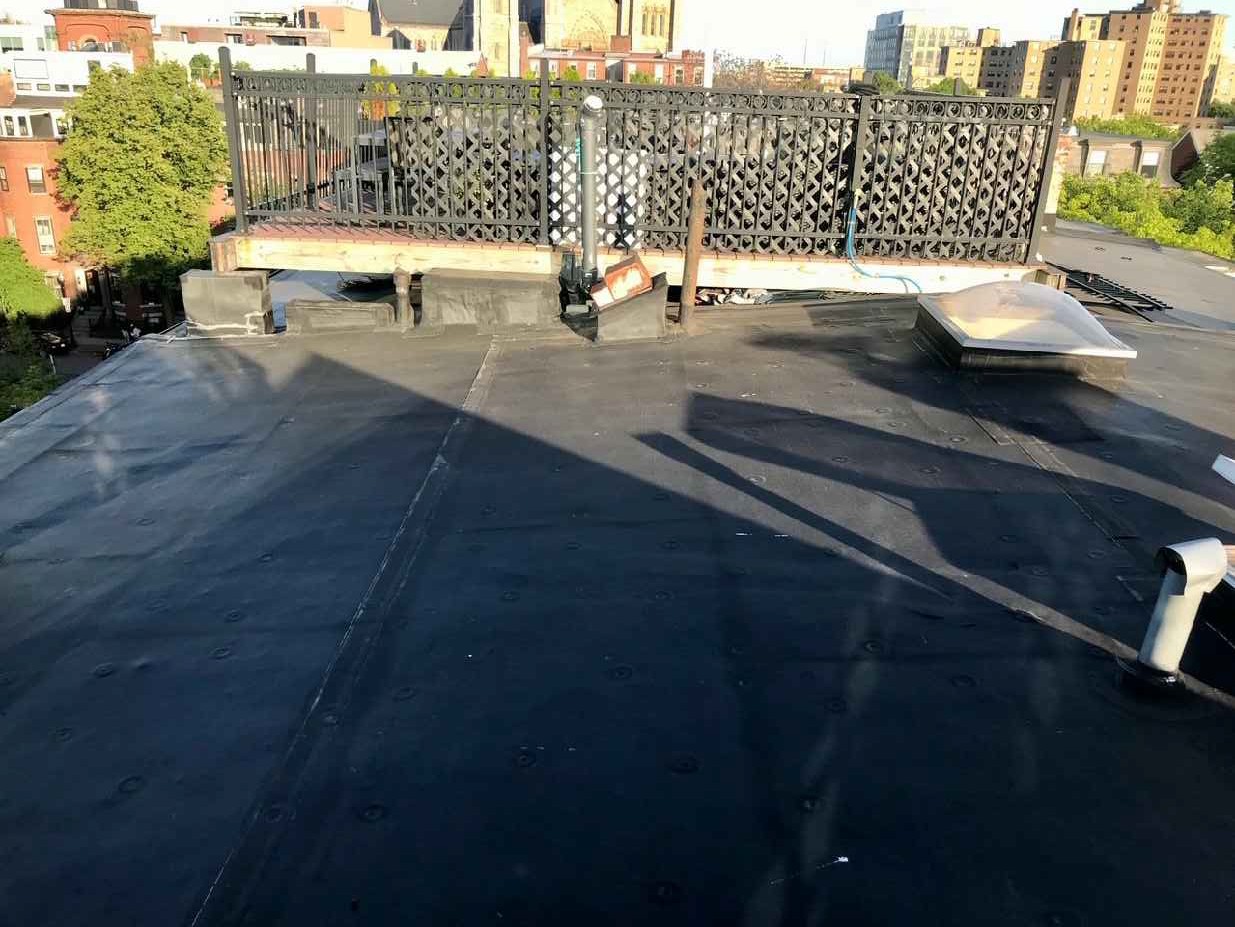 2021040
AS NOTED
04-02-2021
SL
 




 
 
SITE
REFERENCE
 


EXISTING 11 UPTON DECK  VIEWED FROM 15 DECK

PROPOSED ROOF DECK  UNIT 6
13 UPTON STREET  BOSTON, MASS
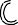 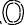 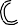 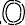 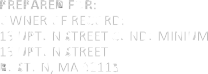 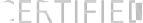 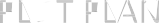 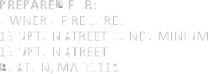 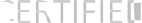 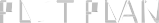 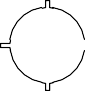 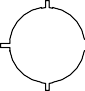 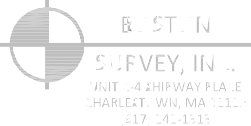 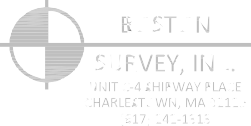 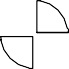 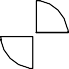 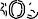 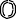 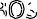 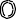 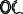 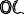 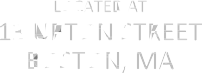 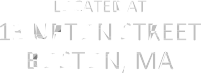 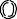 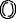 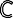 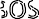 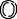 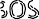 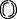 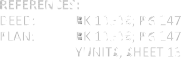 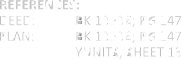 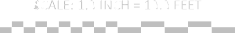 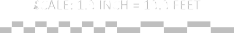 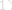 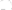 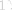 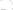 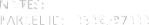 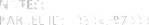 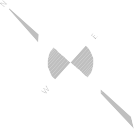 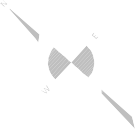 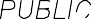 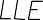 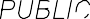 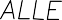 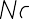 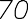 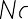 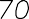 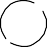 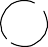 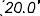 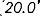 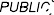 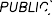 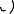 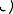 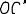 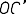 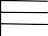 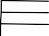 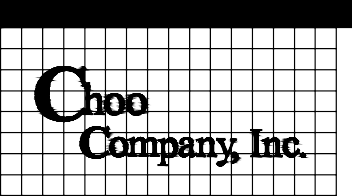 C
hoo
&Company, Inc.
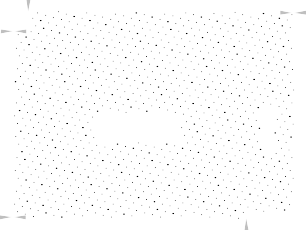 One Billings Road Quincy, MA 02171
617-786-7727	fax 617-786-7715
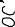 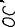 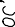 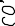 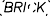 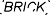 
 
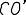 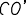 2021040
AS NOTED
04-02-2021
SL
 


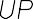 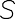 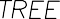 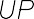 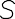 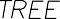 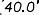 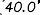 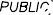 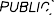 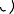 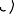 

 
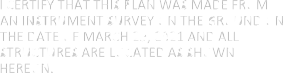 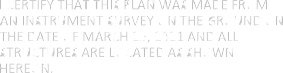 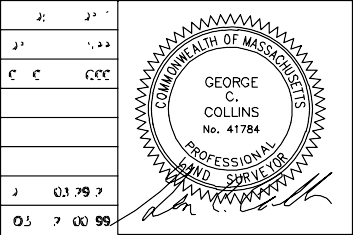 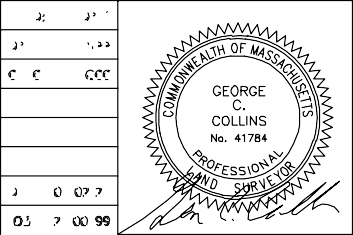 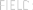 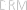 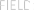 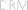 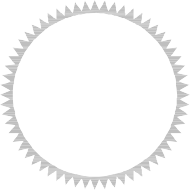 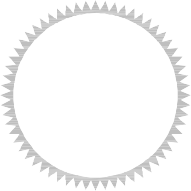  
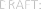 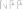 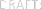 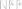 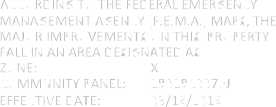 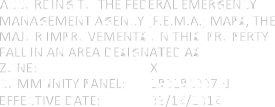 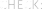 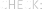 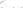 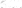 PROPOSED  FLOOR PLANS
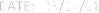 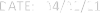 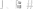 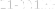 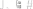 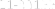  



UPTON STREET
UPTON STREET
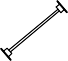 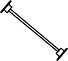 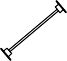 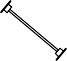 PROPOSED ROOF DECK  UNIT 6
13 UPTON STREET  BOSTON, MASS
7'-9" ±
14'-3" ±
7'-9" ±
14'-3" ±
KITCHEN
KITCHEN
10'-11" ±
10'-11" ±
13'-6" ±
13'-6" ±
LIVINGROOM
LIVINGROOM
PROPOSED SKYLIGHT
UNIT 6
PROP UP
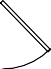 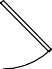 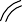 10'-4" ±
10'-4" ±
CL
CL
BATH
BATH
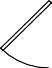 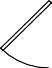 DN
DN
CL
CL
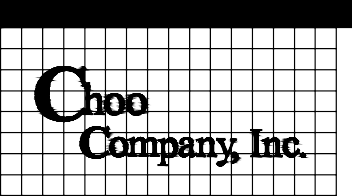 C
hoo
&Com
CL	CL
CL	CL
pany, Inc.
One Billings Road Quincy, MA 02171
617-786-7727	fax 617-786-7715
14'-2" ±
14'-2" ±
BEDROOM
BEDROOM
BEDROOM
BEDROOM
9'-0" ±
13'-9" ±
9'-0" ±
13'-9" ±

 
FIRE ESCAPE
FIRE ESCAPE
10'-0" ±
10'-0" ±
DECK
DECK
14'-0" ±
14'-0" ±
2021040
AS NOTED
04-02-2021
SL
 


PA 701
PA 701


 
   	
  
   	
  


 
PROPOSED  FLOOR PLANS
 


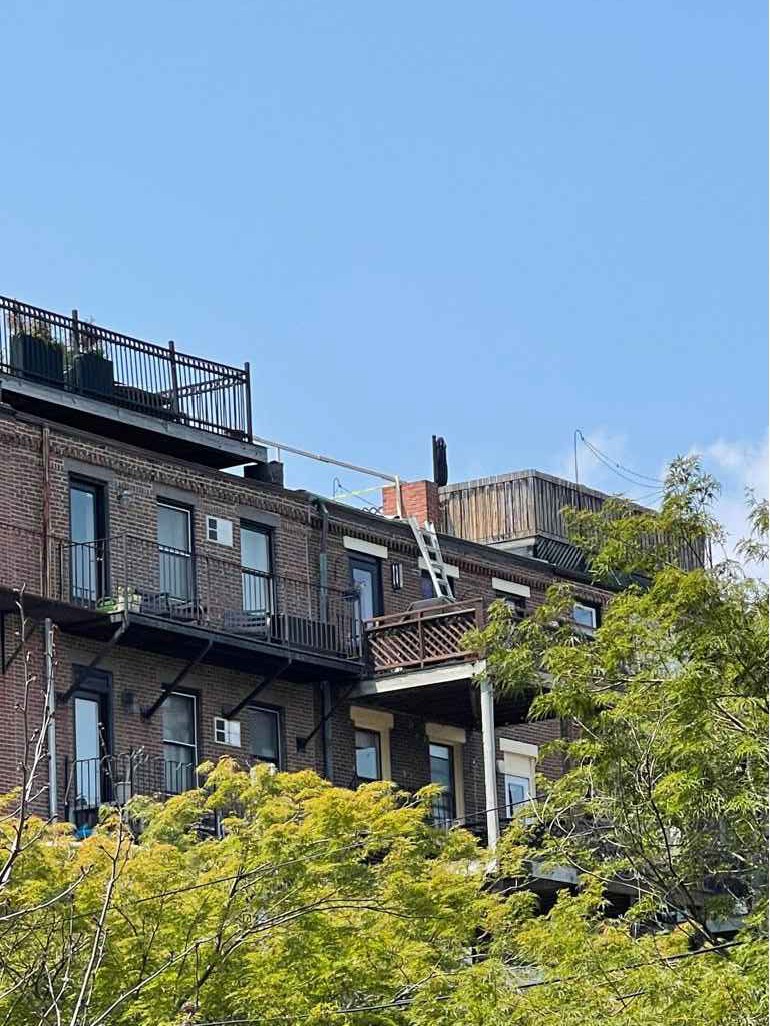 UPTON STREET
UPTON STREET
PROPOSED ROOF DECK  UNIT 6
13 UPTON STREET  BOSTON, MASS
PROPOSED  SKYLIGHT
EX'G CHIMNEY
11'-0" ±
EX'G CHIMNEY
EX'G CHIMNEY
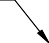 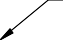 HARDWOOD  DECKING

42" BLACK STEEL
RAILING
ROOF SLOPE
DN
19'-10" ±
PROPOSED
WALK  ON
ADJACENT ROOF HATCH
ADJACENT ROOF HATCH
ROOF ACCESS
SKY
LIGHT
HATCH
SKY
LIGHT
SKYLIGHT
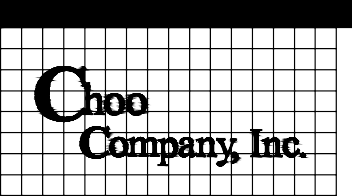 17'-6" ±
&C
hoo
Company, Inc.
PROPOSED ROOF DECK
-EXCLUSIVE TO UNIT 6
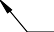 ROOF SLOPE
42" BLACK
23'-4" ±
One Billings Road Quincy, MA 02171
617-786-7727	fax 617-786-7715
DN
STEEL
ADJACENT ROOF DECK
ADJACENT ROOF DECK
ADJACENT ROOF DECK
ADJACENT ROOF DECK
RAILING
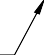 EX'G CHIMNEY
EX'G CHIMNEY
8'-6" ±
NEW RUBBER ROOF

 
MOCK UP VIEWED FROM SHAWMUT
PA 701
PA 701
    	
  
  	
  


2021040
AS NOTED
04-02-2021
SL
 


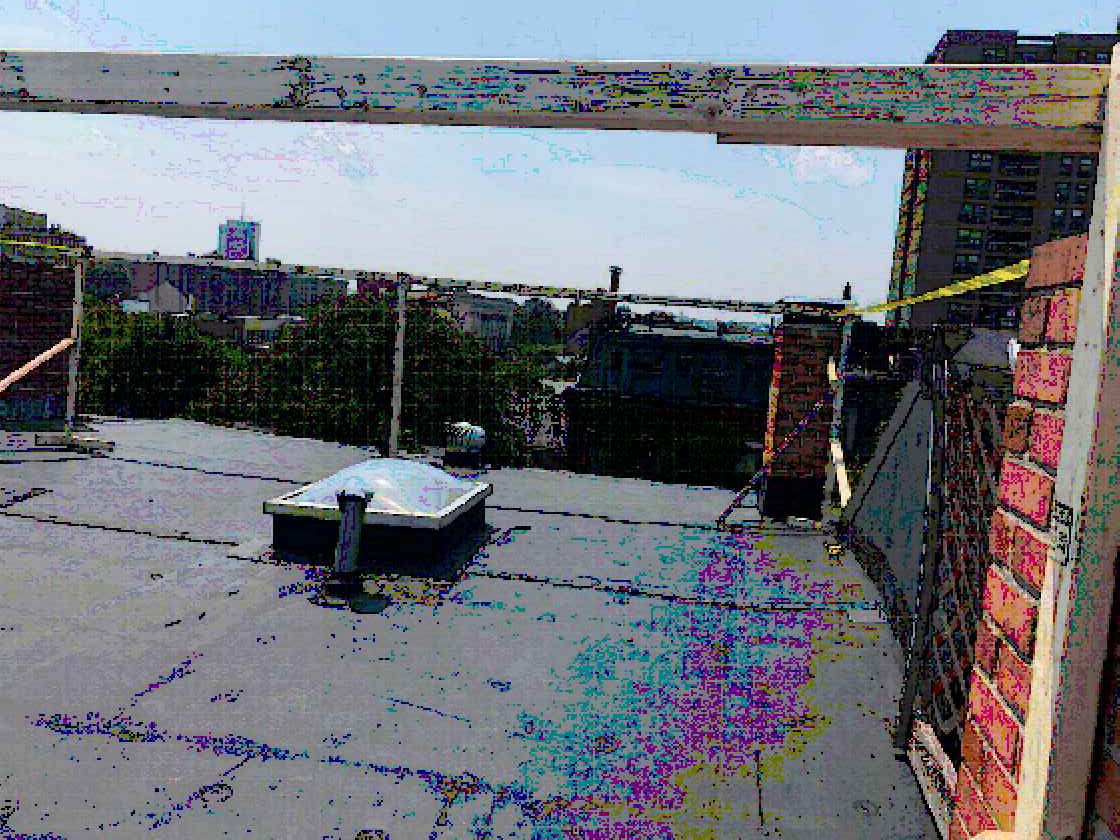 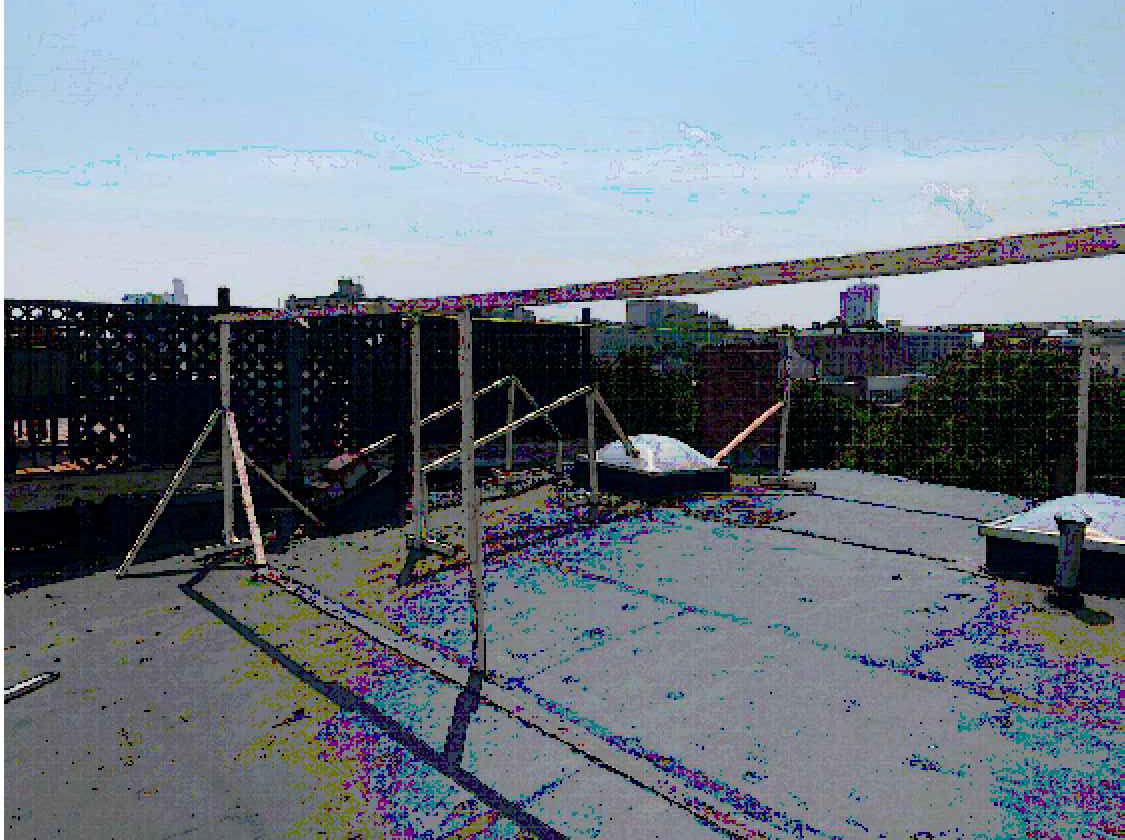 

 
 
PROPOSED  FLOOR PLANS
 

MOCK UP FROM THE REAR FACING UPTON
MOCK UP FROM THE FRONT FACING THE ALLEY

ADJACENT
ROOF DECK RAILING
ADJACENT  ROOF DECK RAILING
ADJACENT
ROOF DECK RAILING
ADJACENT  ROOF DECK RAILING
42" BLACK STEEL
RAILING
ADJACENT
ROOF DECK RAILING
ADJACENT  ROOF DECK RAILING
ADJACENT
ROOF DECK RAILING
ADJACENT  ROOF DECK RAILING
42" BLACK STEEL
RAILING
PROPOSED ROOF
HATCH
PROPOSED ROOF DECK
PROPOSED ROOF DECK
PROPOSED ROOF DECK  UNIT 6
13 UPTON STREET  BOSTON, MASS
12"  MAX  ABOVE  EX'G
ROOF
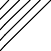 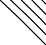 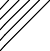 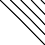 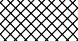 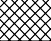 T.O. ROOF
T.O. ROOF
T.O. ROOF
T.O. ROO
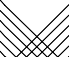 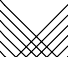 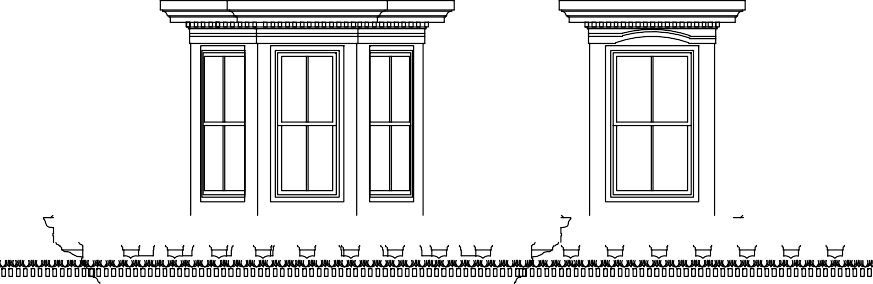 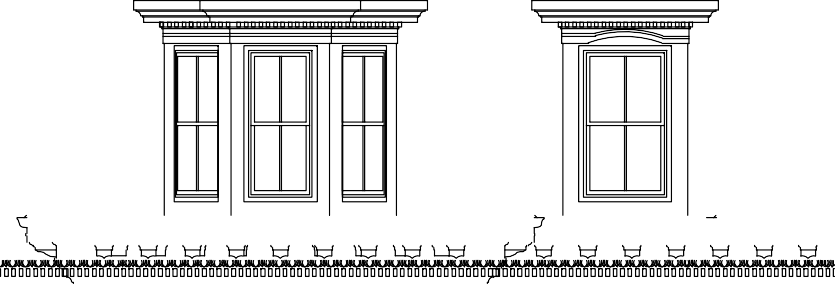 10'-9" ±
10'-9" ±
10'-9" ±
10'-9" ±
5th FLOOR
5th FLOOR
5th FLOOR
5th FLOO
10'-0" ±
10'-0" ±
10'-0" ±
10'-0" ±
4th FLOOR
4th FLOO
4th FLOOR
4th FLOOR
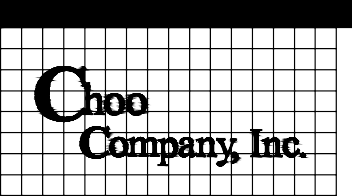 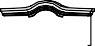 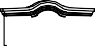 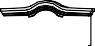 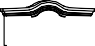 Choo
52'-9" ±
&Company, Inc.
One Billings Road Quincy, MA 02171
10'-9" ±
10'-9" ±
10'-9" ±
10'-9" ±
617-786-7727	fax 617-786-7715
3rd FLOOR
3rd FLOO
3rd FLOOR
3rd FLOOR
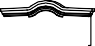 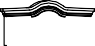 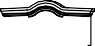 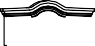 12'-4" ±
12'-4" ±
12'-4" ±
12'-4" ±
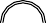 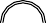 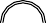 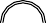 
 
2nd FLOOR
2nd FLOO
2nd FLOOR
2nd FLOOR
9'-2" ±
9'-2" ±
9'-2" ±
9'-2" ±
2021040
AS NOTED
04-02-2021
SL
 




 
1st FLOOR
1st FLOO
1st FLOOR
1st FLOOR
 
9'-0" ±
9'-0" ±
9'-0" ±
9'-0" ±
PROPOSED
ELEVATIONS
GARDEN
GARDE
GARDEN
GARDEN
 

  	
  
  	
  
  	
  
         



  

PROPOSED ROOF DECK  UNIT 6
13 UPTON STREET  BOSTON, MASS
17'-6" ± 	                      PROPOSED ROOF DECK
42" BLACK STEEL
RAILING
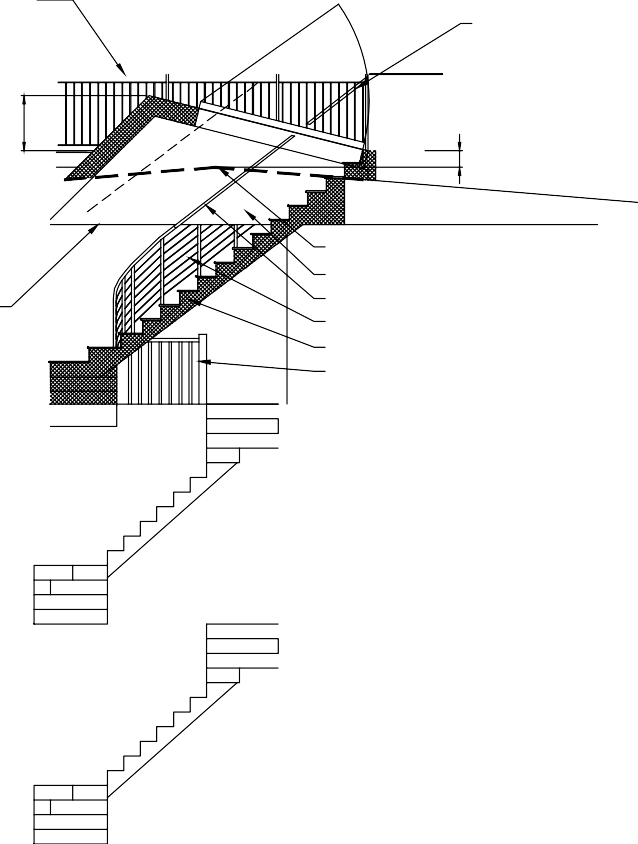 HANDRAIL
PROPOSED ROOF HATCH
PROPOSED ROOF HATCH FOR  ROOF ACCESS W/ PNEUMATIC  LIFT SYSTEM
30" MAX
12"  MAX  ABOVE  EX'G
ROOF
T.O. ROOF
12
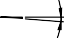 .9"
4.289° ±
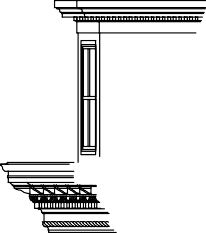 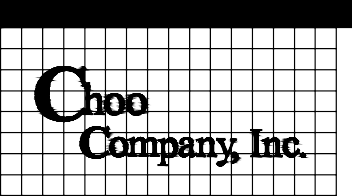 EX'G ROOF LINE  GYP BOARD WALL  HANDRAIL
WIRE GUARD RAIL
PROPOSED STAIR TO ROOF  EX'G RAILING
C
10'-9" ±
hoo
&Com
LINE OF EX'G
CEILING
pany, Inc.
5th FLOOR
One Billings Road Quincy, MA 02171
617-786-7727	fax 617-786-7715
10'-0" ±
4th FLOOR
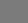 52'-9" ±

 
10'-9" ±
05-25-2021
LINE OF SITE
LINE OF SITE
3rd FLOOR
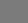 12'-4" ±
2021040
AS NOTED
04-02-2021
SL
 




 
2nd FLOOR
 
9'-2" ±
PROPOSED
ELEVATIONS
UPTON STREET
1st FLOOR
6'-2" ±
26'-0" ±
6'-2" ±
PA 701
 


GARDEN
 	
  
